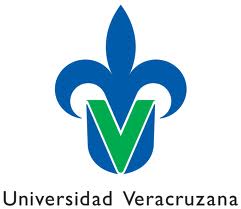 Teacher David presents:
Simple present:a simplified guide
SIMPLE PRESENT
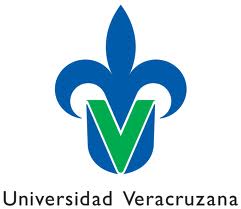 IT IS USED:
-For habits or actions that happen regularly:
. I watch TV everyday.
.She goes out on the weekend.
SIMPLE PRESENT
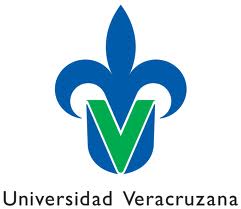 -For situations that are always the same:
We live in Xalapa.
I like ice cream.
SIMPLE PRESENT
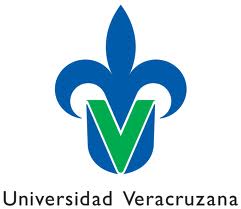 IT IS USED:
-For daily shcedules:

She starts work at 8:30 everyday.
SIMPLE PRESENT
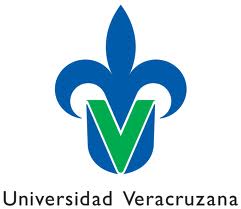 The 3rd person singular (he/she/it):
Most verbs take –s
I eat = he eats
I like = she likes
SIMPLE PRESENT
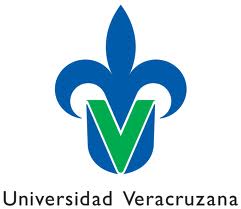 The 3rd person singular (he/she/it):
Verbs ending in ss, sh, ch, x & o + es:
ss = I miss        she misses
sh = I wash          he washes
ch = I watch         She watches
x = I fix        he fixes
o = I go          she goes
SIMPLE PRESENT
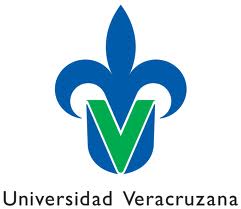 The 3rd person singular (he/she/it):
Consonant + y= change y to + ies:
I tidy = he tidies
EXCEPT: I play = he plays (vowel + y)
SIMPLE PRESENT
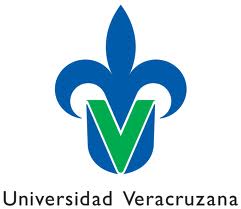 Negative form:
Subject  +  don’t / doesn’t +verb +complement
I don’t like seafood
Pedrito doesn’t want to go to the movies
Filomena doesn’t study French on Saturdays.
Our classmates don’t come early on Friday.
SIMPLE PRESENT
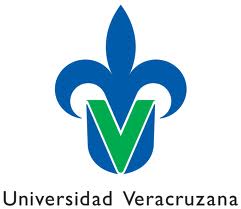 Interrogative Form:
‘yes / no’ questions:
Do / does+ subject +  verb + complement + ?
Do you like chocolate?  
  Yes, I do.    No, I don’t.
Does she study English with us?   
Yes, she does.  No, she doesn’t.
SIMPLE PRESENT
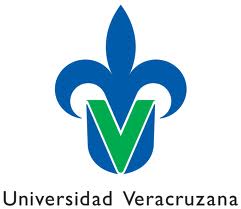 Interrogative Form:
‘information’ questions:
-WH question word + do / does+ subject +  verb + complement + ?
Where do you buy chocolate?  
  I buy it at the convenience store.
When does she study English?   
She studies on Saturdays.
SIMPLE PRESENT
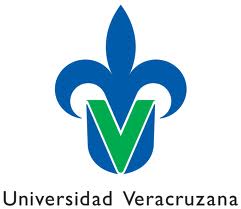 TASK:
Describe what other person likes, wants, needs and has.
Example:
Renata likes spaghetti.
She wants a new pair of shoes.
She needs a new job.
She has wavy brown hair.
SIMPLE PRESENT
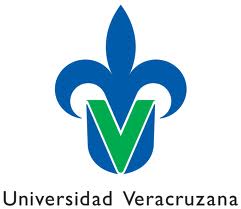 Reference: 
Swan, M. (1995). Practical English Usage. Oxford: Oxford University Press. 
(2008)Diccionario Cambridge Pocket. Madrid: Cambridge University Press. 
Saslow, J; Ascher, A. Top Notch Fundamentals. New York: Pearson Education
Mitchell, H.Q. Traveler elementary A1.2 American Edition.  MM  Publications